স্বাগত শিক্ষার্থীবৃন্দ
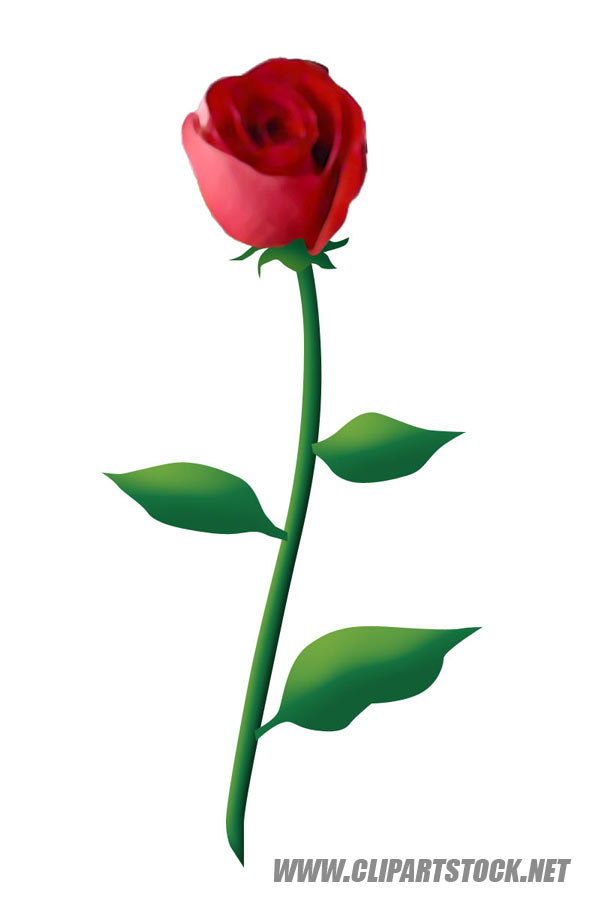 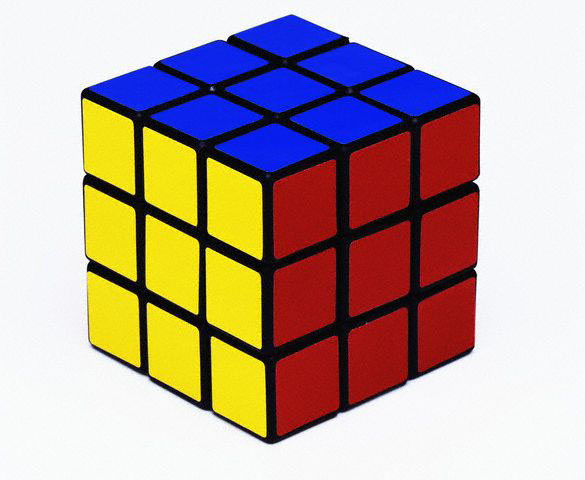 পরিচিতি
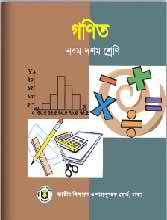 হরিচাঁদ মন্ডল
সহকারী শিক্ষক (গণিত ও বিজ্ঞান )
চর বড়বাড়ীয়া মাধ্যমিক বিদ্যালয়
চিতলমারী,বাগেরহাট ।
মোবাঃ ০১৭৮৭৪১৩৩৯১
harichadmondal11@gmail.com
শ্রেণি: দশম
 বিষয়: গণিত
 অধ্যায়: ষোড়শ
 সময়: ৫০ মিনিট
তারিখ:০4/০১/২০২০খ্রিঃ
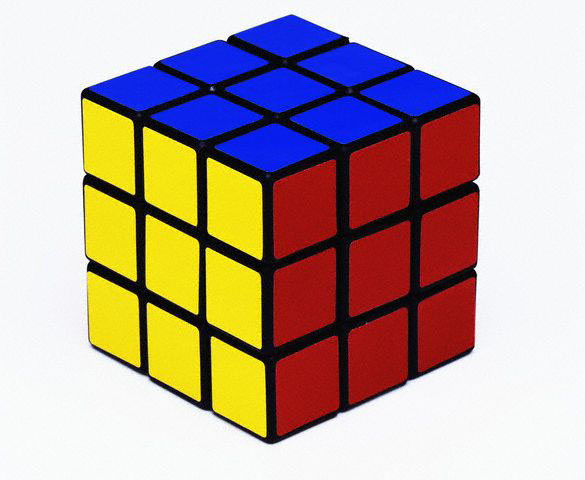 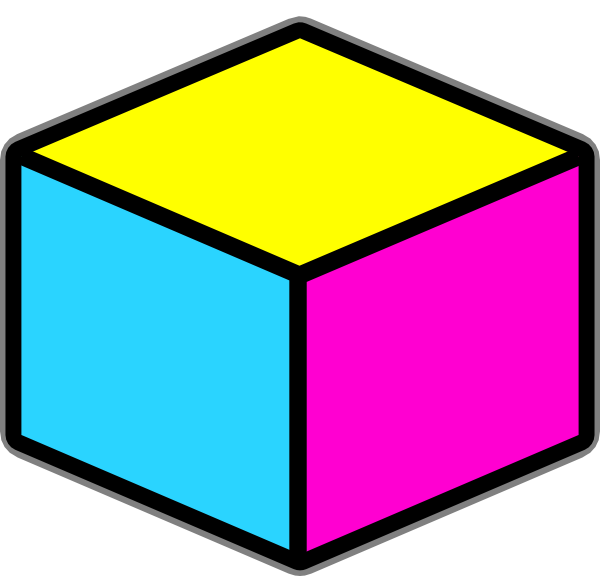 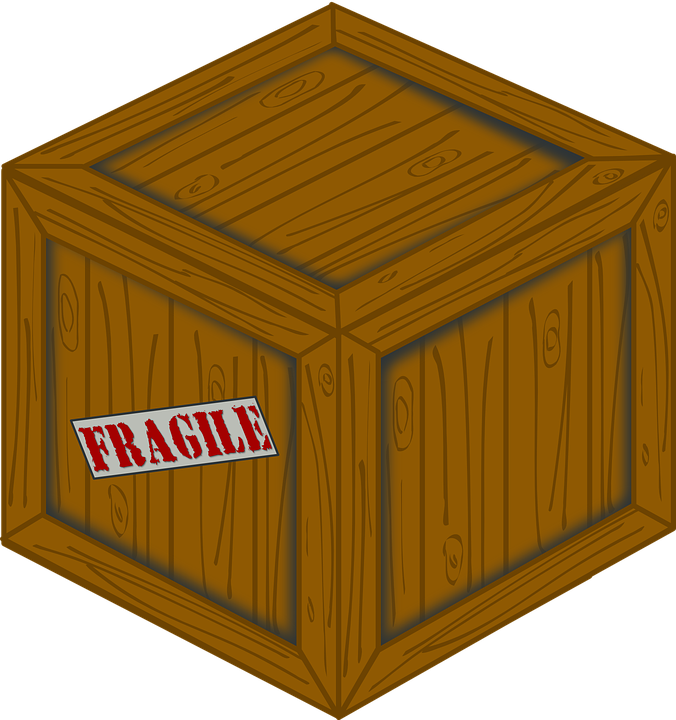 ছবিগুলো জ্যামিতির কোনো চিত্র হবে কী ?
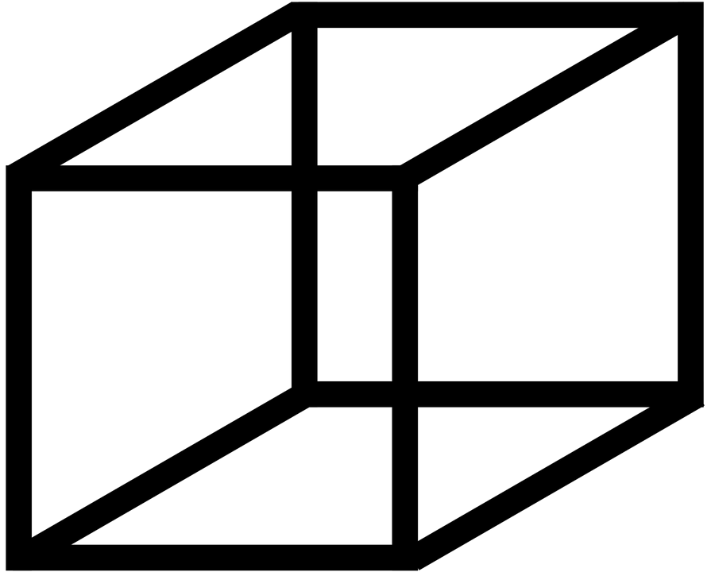 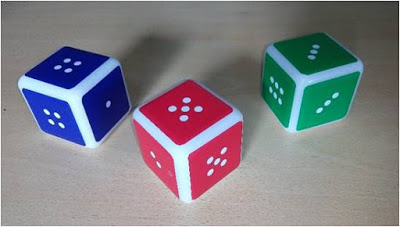 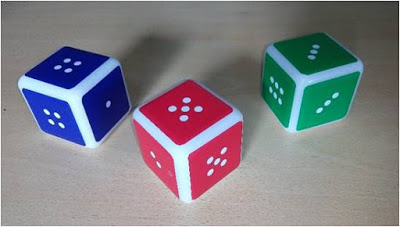 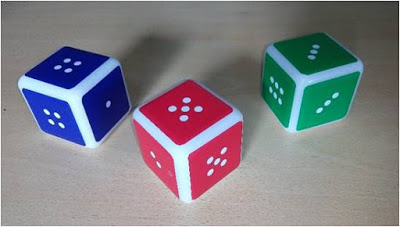 ঘণক সম্পর্কিত সমস্যার সমাধান
এই পাঠ শেষে শিক্ষার্থীরা …………
১। ঘণক কী তা বলতে পারবে ।
২। ঘণকের ক্ষেত্রফলের সূত্র লিখতে পারবে ।
৩। ঘণকের ধারের দৈর্ঘ্য দেওয়া থাকলে ক্ষেত্রফল নির্ণয়     
    করতে পারবে ।
৪। ঘণকের ক্ষেত্রফল দেওয়া থাকলে ধারের দৈর্ঘ্য নির্ণয় 
    করতে পারবে ।
a
F
E
a
a
a
G
a
H
a
a
A
D
a
a
a
a
B
C
a
ABCDEFGH ঘণকের ক্ষেত্রফল
a
F
E
= ABCD তলের ক্ষেত্রফল +
a
ADEF তলের ক্ষেত্রফল +
a
a
G
a
ABGF তলের ক্ষেত্রফল +
H
a
a
A
CDEH তলের ক্ষেত্রফল +
D
a
a
a
a
EFGH তলের ক্ষেত্রফল +
BCHG তলের ক্ষেত্রফল
B
C
a
ABCDEFGH ঘণকের ক্ষেত্রফল
a
F
E
a
a
a
G
a
H
a
a
A
D
a
a
a
a
B
C
a
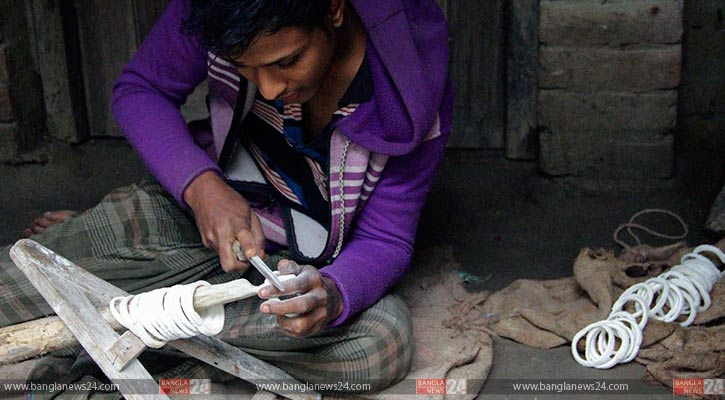 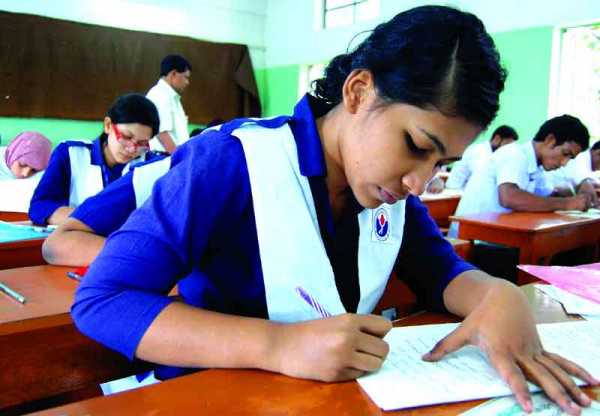 প্রতিটি ধার b একক হলে , ক্ষেত্রফল কত ?
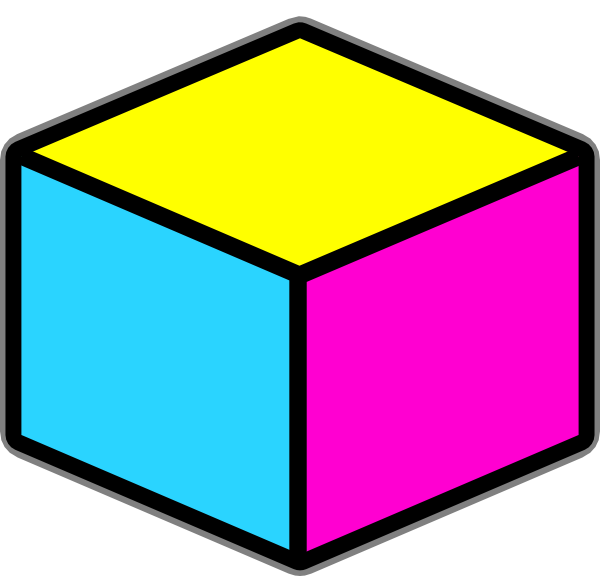 8 সে.মি.
8 সে.মি.
8 সে.মি.
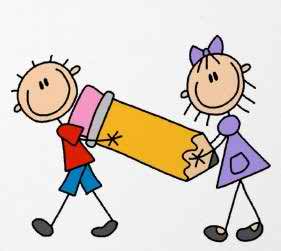 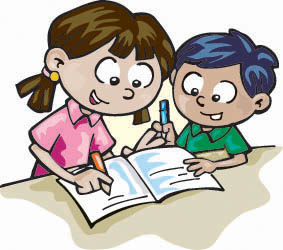 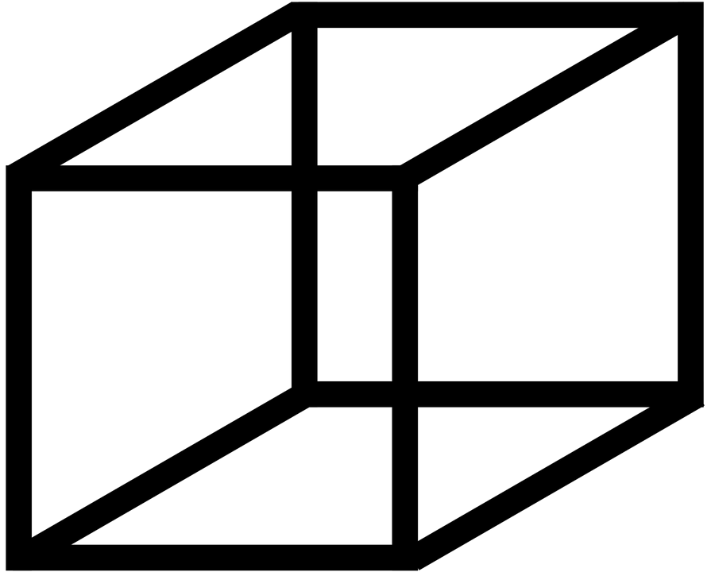 5 মিটার
5 মিটার
5 মিটার
ক্ষেত্রফল নির্ণয় কর ।
ঘণকটির ক্ষেত্রফল 96 বর্গমিটার হলে , প্রতিটি ধারের দৈর্ঘ্য কত ?
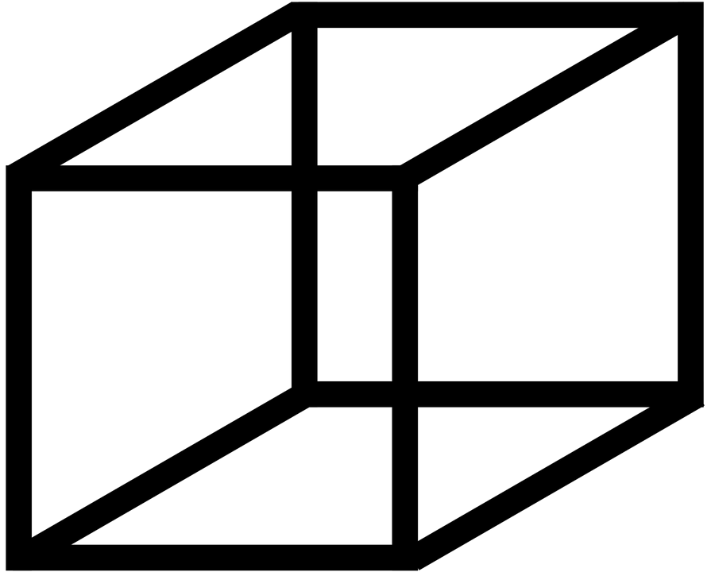 ধরি , প্রতিটি ধারের দৈর্ঘ্য a মিটার
∴ প্রতিটি ধারের দৈর্ঘ্য 4 মিটার
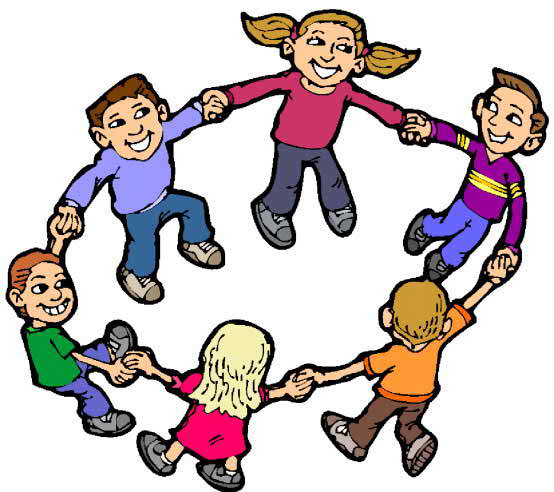 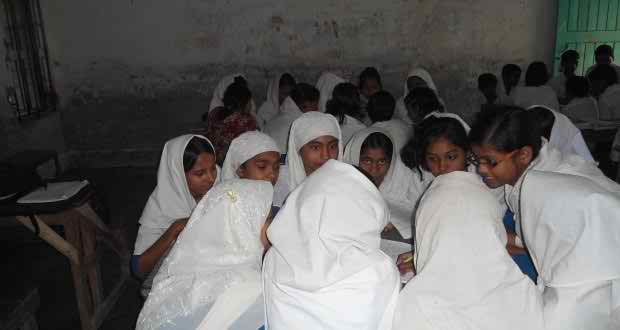 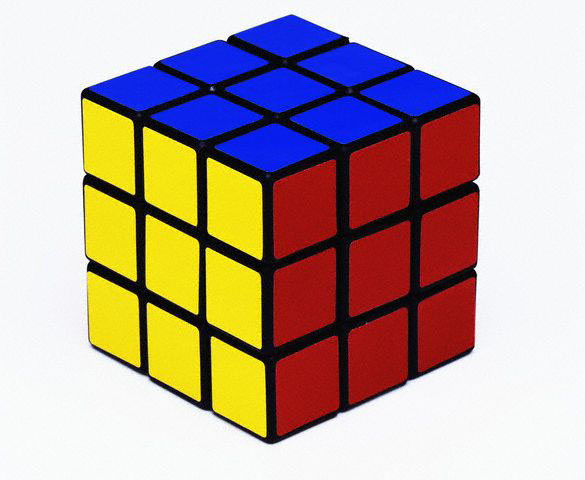 ঘণকটির ক্ষেত্রফল 216 বর্গ সে.মি. হলে , প্রতিটি ধারের দৈর্ঘ্য নির্ণয় কর ।
মুখে মুখে উত্তর বল :
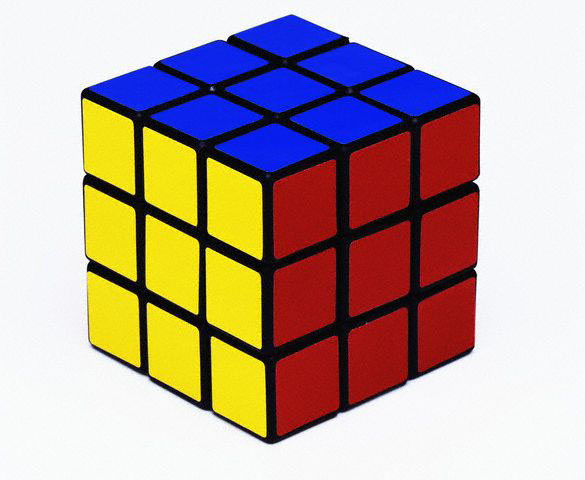 ১। চিত্রটির ধার কয়টি ?
4
6
2
3
ক
খ
গ
ঘ
মুখে মুখে উত্তর বল :
2। ঘণকের প্রতিটি ধার a মিটার হলে   
ক্ষেত্রফল কত বর্গমিটার ?
6a
6
খ
গ
ক
ঘ
মুখে মুখে উত্তর বল :
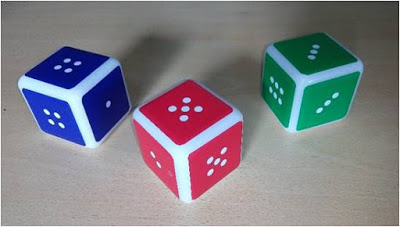 ৩। চিত্রটির প্রতিটি ধার 1 সে.মি. হলে   
ক্ষেত্রফল কত বর্গ সে.মি. ?
4
6
2
3
ক
খ
গ
ঘ
মুখে মুখে উত্তর বল :
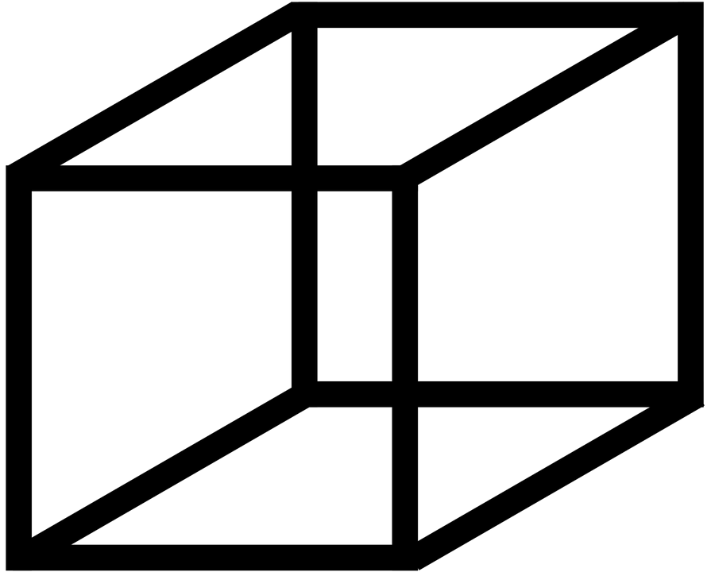 ৪। চিত্রটির ক্ষেত্রফল 24 বর্গ সে.মি. হলে   
    প্রতিটি ধারের দৈর্ঘ্য কত  সে.মি. ?
4
6
2
3
ঘ
ক
খ
গ
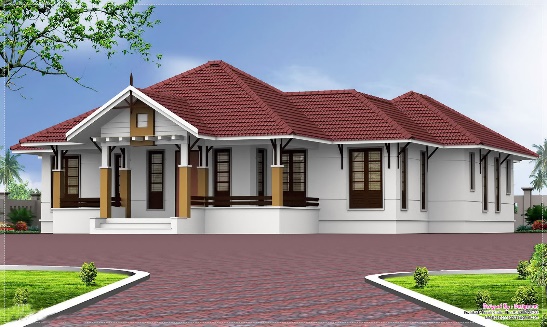 ক্ষেত্রফল
54 বর্গমিটার
ধারের দৈর্ঘ্য নির্ণয় কর ।
ধন্যবাদ
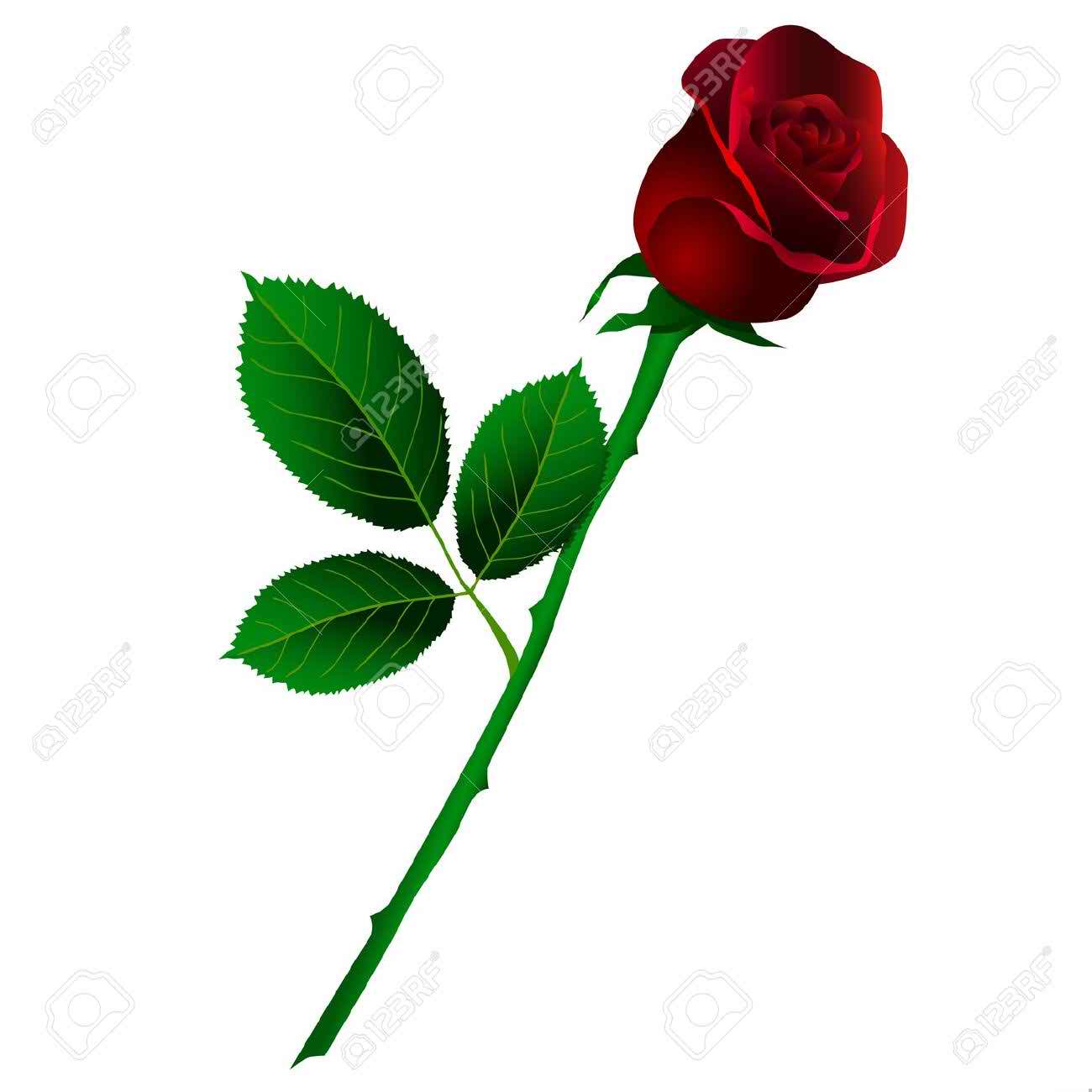